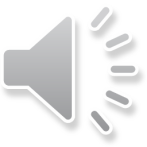 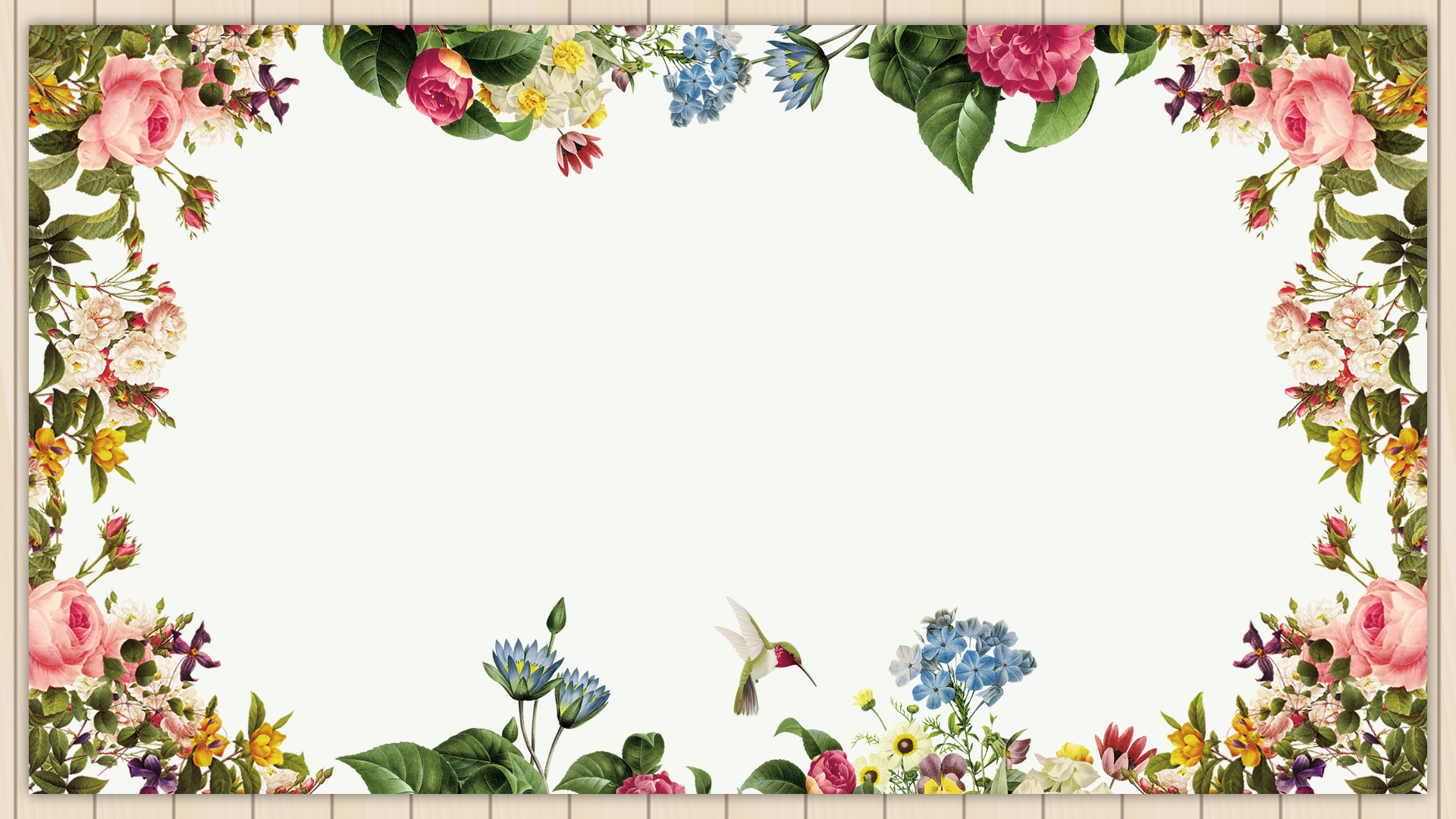 PHÒNG GIÁO DỤC VÀ ĐÀO TẠO HUYỆN ĐỨC TRỌNG
HỘI THI GIÁO VIÊN GIỎI CẤP HUYỆN
NĂM HỌC: 2024-2025
Bài 4: TIẾNG CƯỜI TRÀO PHÚNG TRONG THƠ
TIẾT 49
THỰC HÀNH TIẾNG VIỆT
(SẮC THÁI NGHĨA CỦA TỪ NGỮ VÀ VIỆC LỰA CHỌN TỪ NGỮ)
[Speaker Notes: Giáo án của Thảo Nguyên 0979818956]
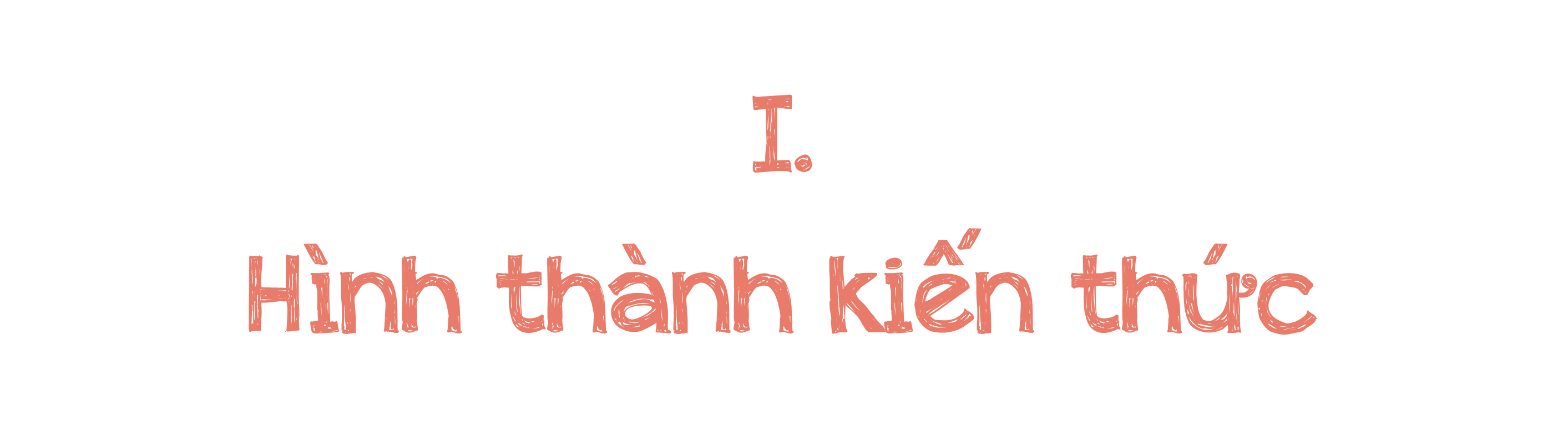 [Speaker Notes: Giáo án của Thảo Nguyên 0979818956]
Sắc thái nghĩa của từ ngữ là phần nghĩa bổ sung cho nghĩa cơ bản, thể hiện thái độ, cảm xúc, cách đánh giá của người dùng đối đối tượng được nói đến.
[Speaker Notes: Giáo án của Thảo Nguyên 0979818956]
Mang sắc thái nghĩa 
trang trọng
Con mời ông bà xơi cơm.
Tôi ăn cơm.
Mang sắc thái nghĩa trung tính
ĂN
Mang sắc thái nghĩa suồng sã
Bạn cứ chén trước đi.
hi sinh- bỏ mạng
+ hi sinh có sắc thái nghĩa trang trọng, tốt nghĩa.
+ bỏ mạng có sắc thái nghĩa xấu nghĩa.
trắng tinh- trắng hếu
+ trắng tinh  có sắc thái nghĩa tích cực.
+ trắng hếu có sắc thái nghĩa tiêu cực.
[Speaker Notes: Theo em, có những sắc thái nghĩa cơ bản nào thường gặp?]
tốt nghĩa
Một số
 sắc thái nghĩa cơ bản 
thường gặp
Sắc thái nghĩa của từ ngữ là phần nghĩa bổ sung cho nghĩa cơ bản, thể hiện thái độ, cảm xúc, cách đánh giá của người dùng đối đối tượng được nói đến. 
Một số sắc thái nghĩa cơ bản như: trang trọng- thân mật- suồng sã, tích cực- tiêu cực, tốt nghĩa- xấu nghĩa…
[Speaker Notes: Giáo án của Thảo Nguyên 0979818956]
So với các từ ngữ thuần Việt có nghĩa tương đồng, nhóm từ ngữ Hán Việt thường gợi ấn tượng về sự cổ kính, trang trọng.
- Ví dụ: Hôm nay, phu nhân Thủ tướng đến thăm các cháu ở nhà trẻ Hoa Hồng. Cách dùng từ phu nhân (thay vì dùng từ vợ) phù hợp với vị thế của người được nói đến, thể hiện được sắc thái trang trọng.
- Ví dụ: Sóng gợn tràng giang buồn điệp điệp (Huy Cận, Tràng giang). Nếu thay tràng giang bằng sông dài thì câu thơ của Huy Cận sẽ mất đi sắc thái cổ kính.
Sắc thái nghĩa của từ ngữ là phần nghĩa bổ sung cho nghĩa cơ bản, thể hiện thái độ, cảm xúc, cách đánh giá của người dùng đối đối tượng được nói đến. 
Một số sắc thái nghĩa cơ bản như: trang trọng- thân mật- suồng sã, tích cực- tiêu cực, tốt nghĩa- xấu nghĩa…
Lựa chọn từ Hán Việt có nghĩa tương đồng khi muốn thể hiện sắc thái cổ kính, trang trọng.
[Speaker Notes: Giáo án của Thảo Nguyên 0979818956]
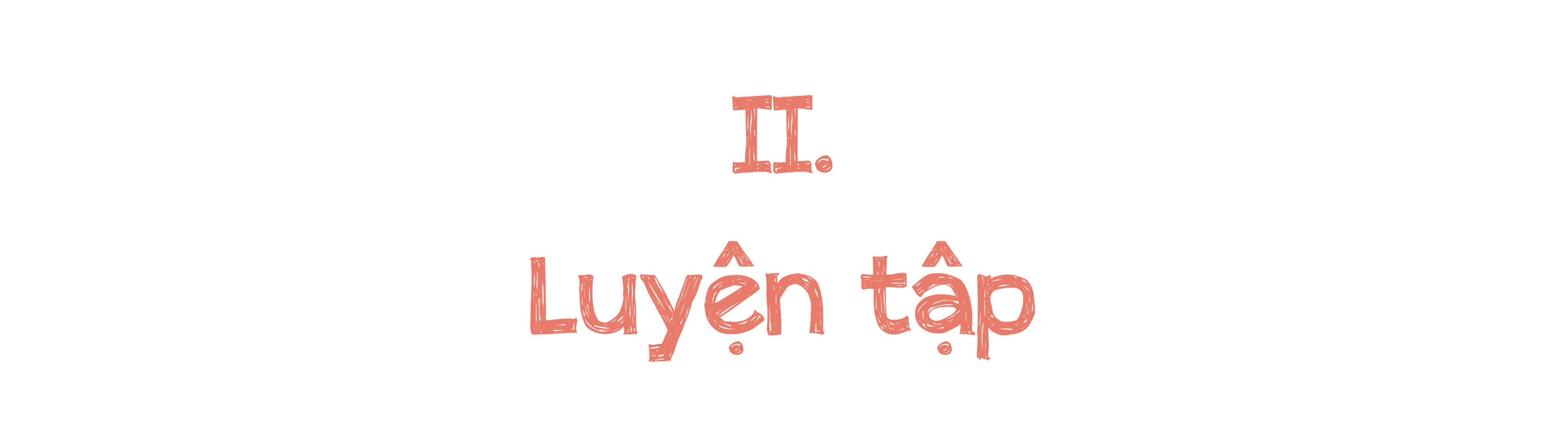 [Speaker Notes: Giáo án của Thảo Nguyên 0979818956]
Bài 1
-Học sinh hoạt động cá nhân, hoàn thành phiếu học tập số 1 trong thời gian 2 phút.
- Sau đó HS báo cáo kết quả. Một bạn khác trong tổ sẽ nhận xét, bổ sung nội dung sai hoặc thiếu.
Phân biệt sắc thái nghĩa của các từ ngữ sau và đặt câu với mỗi từ để làm rõ sự khác nhau về cách dùng giữa các từ ngữ đó:
ngắn và cụt lủn (tổ 1)
cao và lêu nghêu (tổ 2)
 lên tiếng và cao giọng (tổ 3)
chậm rãi và chậm chạp (tổ 4)
[Speaker Notes: Giáo án của Thảo Nguyên 0979818956]
a.
Câu văn này ngắn quá.
ngắn
Mang sắc thái trung tính
ngắn và 
cụt lủn
Câu văn này cụt lủn quá.
Mang sắc thái tiêu cực
cụt lủn
b.
Dáng người Tuấn rất cao.
cao
Mang sắc thái trung tính
cao và 
lêu nghêu
Dáng người Tuấn cao 
lêu nghêu.
Mang sắc thái tiêu cực
lêu nghêu
c.
Bạn Hùng lên tiếng 
đòi lại công bằng.
lên tiếng
Mang sắc thái trung tính
lên tiếng và 
cao giọng
Bạn Hùng cao giọng đòi lại công bằng.
Mang sắc thái tiêu cực
cao giọng
d.
Bạn ấy làm việc từ từ, chậm rãi.
chậm rãi
Mang sắc thái trung tính
chậm rãi và 
chậm chạp
Bạn ấy làm việc quá chậm chạp.
Mang sắc thái tiêu cực
chậm chạp
Bài 3
Theo em, các từ im đậm trong từng nhóm câu sau đây có thể thay thế cho nhau được không? Vì sao?
a. - Cuộc kháng chiến vĩ đại ấy là một minh chứng hùng hồn cho tinh thần yêu nước của nhân dân ta.
    - Anh ấy có một thân hình to lớn, săn chắc.
b. - Không thể thống kê chính xác số người chết trong nạn đói năm 1945.
    - Người chiến sĩ ấy đã hi sinh trong một trận chiến ở biên giới phía Bắc.
    - Cụ tôi đã mất cách đây năm năm.
[Speaker Notes: Giáo án của Thảo Nguyên 0979818956]
NHANH NHƯ CHỚP
LUẬT CHƠI
Cô sẽ đưa ra một tình huống cho cả lớp suy nghĩ.
HS có 5 giây suy nghĩ.
Cả lớp sẽ cùng trả lời dưới hình thức “có hay không” bằng ngôn ngữ kí hiệu.
+ Nếu chọn đáp án có sẽ tạo biểu tượng trái tim.
+ Nếu chọn đáp án không sẽ tạo biểu tượng hai cánh tay bắt chéo.
[Speaker Notes: Giáo án của Thảo Nguyên 0979818956]
NHANH NHƯ CHỚP
Theo em, các từ im đậm trong nhóm câu sau đây có thể thay thế cho nhau được không? Vì sao?

a. - Cuộc kháng chiến vĩ đại ấy là một minh chứng hùng hồn cho tinh thần yêu nước của nhân dân ta.
    - Anh ấy có một thân hình to lớn, săn chắc.
[Speaker Notes: Giáo án của Thảo Nguyên 0979818956]
a. - Cuộc kháng chiến vĩ đại ấy là một minh chứng hùng hồn cho tinh thần yêu nước của nhân dân ta.
    - Anh ấy có một thân hình to lớn, săn chắc.
Từ vĩ đại mang sắc thái trang trọng hơn so với từ to lớn
[Speaker Notes: Giáo án của Thảo Nguyên 0979818956]
NHANH NHƯ CHỚP
Theo em, các từ im đậm trong nhóm câu sau đây có thể thay thế cho nhau được không? Vì sao?

b.
 - Không thể thống kê chính xác số người chết trong nạn đói năm 1945.
    - Người chiến sĩ ấy đã hi sinh trong một trận chiến ở biên giới phía Bắc.
    - Cụ tôi đã mất cách đây năm năm.
[Speaker Notes: Giáo án của Thảo Nguyên 0979818956]
b. - Không thể thống kê chính xác số người chết trong nạn đói năm 1945.
    - Người chiến sĩ ấy đã hi sinh trong một trận chiến ở biên giới phía Bắc.
    - Cụ tôi đã mất cách đây năm năm.
- Từ chết trung tính.
- Từ hi sinh mang sắc thái trang trọng, cho thấy đó là cái chết vì mục đích tốt đẹp, cao cả. 
- Từ mất mang sắc thái giảm nhẹ so với chết
[Speaker Notes: Giáo án của Thảo Nguyên 0979818956]
HOẠT ĐỘNG NHÓM 4 NGƯỜI.
HOÀN THÀNH PHIẾU HỌC TẬP SỐ 2
THỜI GIAN: 4 PHÚT
Bài 2
Đọc đoạn trích sau và thực hiện các yêu cầu:
	Huống chi ta cùng các ngươi sinh phải thời loạn lạc, lớn gặp buổi gian nan. Ngó thấy sứ giặc đi lại nghênh ngang ngoài đường, uốn lưỡi cú diều mà sỉ mắng triều đình, đem thân dê chó mà bắt nạt tể phụ, thác mệnh Hốt Tất Liệt mà đòi ngọc lụa, để thỏa lòng tham không cùng, giả hiệu Vân Nam Vương mà thu bạc vàng, để vét của kho có hạn. Thật khác nào như đem thịt mà nuôi hổ đói, sao cho khỏi tai vạ về sau?
(Trần Quốc Tuấn, Hịch tướng sĩ)
a. Tìm trong đoạn trích năm từ Hán Việt và giải nghĩa các từ đó
b. Đặt một câu với mỗi từ Hán Việt tìm được
[Speaker Notes: Giáo án của Thảo Nguyên 0979818956]
Bài 2
Đọc đoạn trích sau và thực hiện các yêu cầu:
	Huống chi ta cùng các ngươi sinh phải thời loạn lạc, lớn gặp buổi gian nan. Ngó thấy sứ giặc đi lại nghênh ngang ngoài đường, uốn lưỡi cú diều mà sỉ mắng triều đình, đem thân dê chó mà bắt nạt tể phụ, thác mệnh Hốt Tất Liệt mà đòi ngọc lụa, để thỏa lòng tham không cùng, giả hiệu Vân Nam Vương mà thu bạc vàng, để vét của kho có hạn. Thật khác nào như đem thịt mà nuôi hổ đói, sao cho khỏi tai vạ về sau?
(Trần Quốc Tuấn, Hịch tướng sĩ)
[Speaker Notes: Giáo án của Thảo Nguyên 0979818956]
[Speaker Notes: Giáo án của Thảo Nguyên 0979818956]
GÓC CHIA SẺ
- Trong giao tiếp, chú ý lựa chọn từ ngữ có sắc thái phù hợp để phát huy được hiệu quả biểu đạt
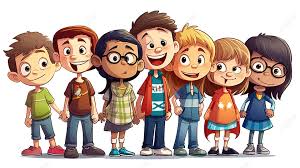 [Speaker Notes: Giáo án của Thảo Nguyên 0979818956]
BÀI TẬP CỦNG CỐ
[Speaker Notes: Giáo án của Thảo Nguyên 0979818956]
Câu 1: Sắc thái nghĩa của từ ngữ là gì?
Là nghĩa chính của từ ngữ.					
B. Là nghĩa bổ sung cho nghĩa cơ bản của từ ngữ.
C. Là nét nghĩa được hình thành trong quá trình xã giao.
D. Tất cả các đáp án trên.
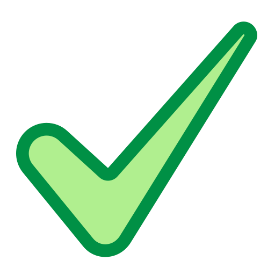 [Speaker Notes: Giáo án của Thảo Nguyên 0979818956]
Câu 2: Trong nói (viết), cần lựa chọn các từ ngữ có sắc thái phù hợp để
Nâng cao hiệu quả giao tiếp.					
B. Biến bản thân thành một con người trí thức.
C. Thiết lập phong thái mới.
D. Tất cả các đáp án trên.
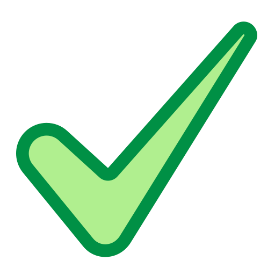 [Speaker Notes: Giáo án của Thảo Nguyên 0979818956]
Câu 3: Các từ Hán Việt thường mang sắc thái gì?
Thân mật.					
B. Tích cực.
C. Trang trọng.
D. Suồng sã.
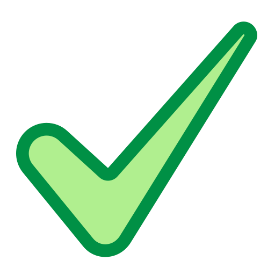 [Speaker Notes: Giáo án của Thảo Nguyên 0979818956]
Câu 4: Trường hợp nào sau đây thể hiện việc lạm dụng từ Hán Việt?
Hôm nay là tết Thiếu nhi nên mọi người rất háo hức.	
B. Nếu được học sinh giỏi, con đề nghị bố mẹ thưởng cho con một phần thưởng nhé!
C. Nhà máy dệt kim Vinh mang tên Hoàng Thị Loan- thân mẫu chủ tịch Hồ Chí Minh.
D. Tham dự lễ chiêu đãi có ngài đại sứ và phu nhân.
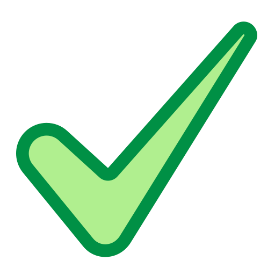 [Speaker Notes: Giáo án của Thảo Nguyên 0979818956]
Câu 5: Cho câu văn: “Phụ nữ Việt Nam anh hùng, bất khuất, trung hậu, đảm đang”.
Từ Hán Việt “phụ nữ” được dùng để làm gì?
Tạo sắc thái trang nhã, tránh gây cảm giác thô tục, ghê sợ	
B. Tạo sắc thái thân thuộc, tự nhiên.
C. Tạo sắc thái trang trọng, thể hiện thái độ kính trọng.
D. Tạo sắc thái uy nghiêm, mực thước.
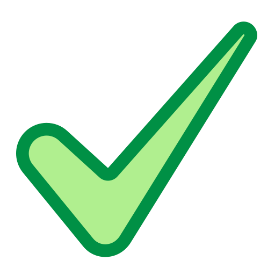 [Speaker Notes: Giáo án của Thảo Nguyên 0979818956]
HƯỚNG DẪN VỀ NHÀ
Xem lại lý thuyết của bài, hoàn thành bài tập 2b, 4 vào vở.
Soạn trước bài “Một số giọng điệu của tiếng cười trong thơ trào phúng”
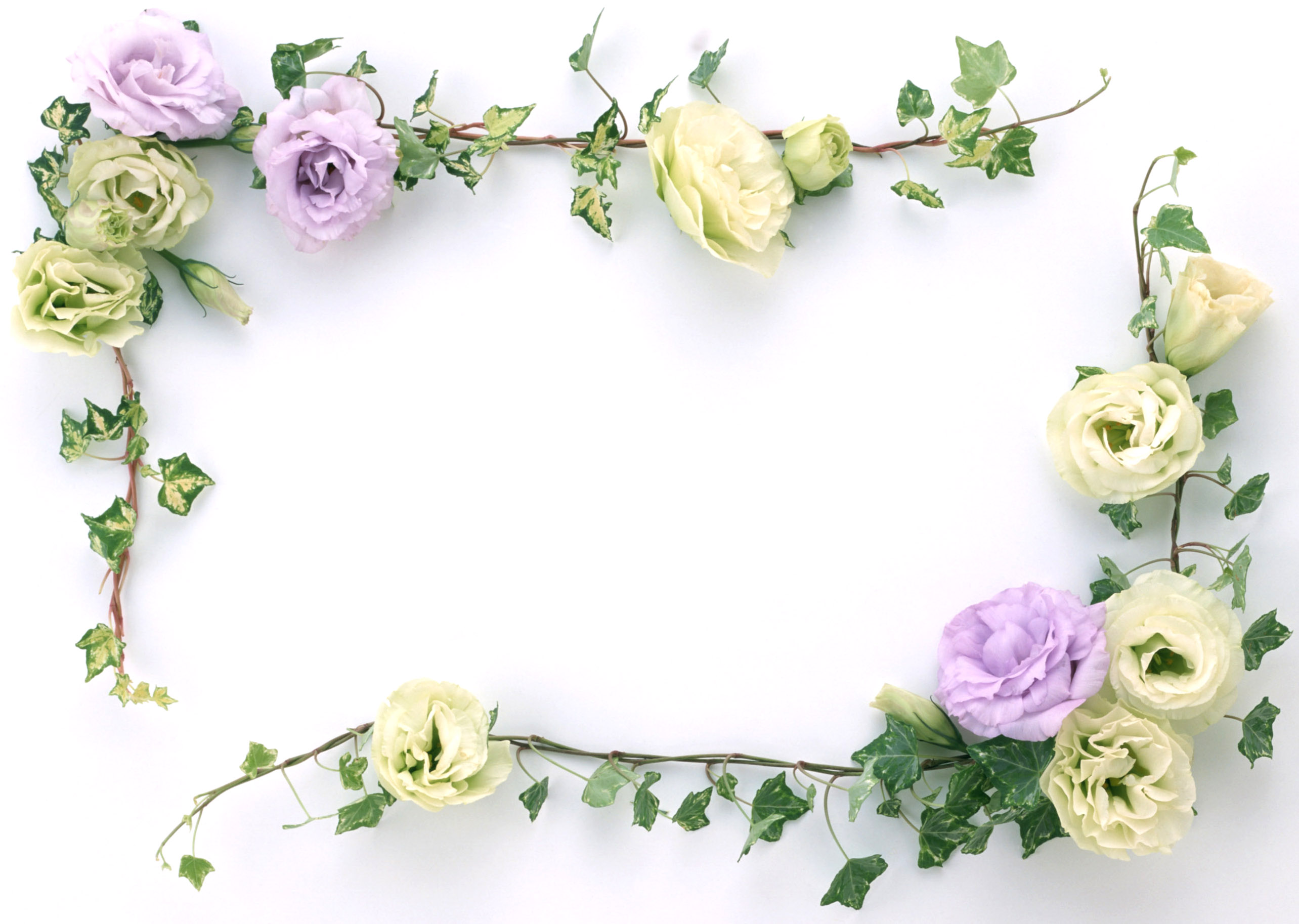 XIN CHÂN THÀNH CẢM ƠN QUÝ THẦY CÔ ĐÃ VỀ DỰ GIỜ VỚI LỚP 8A5
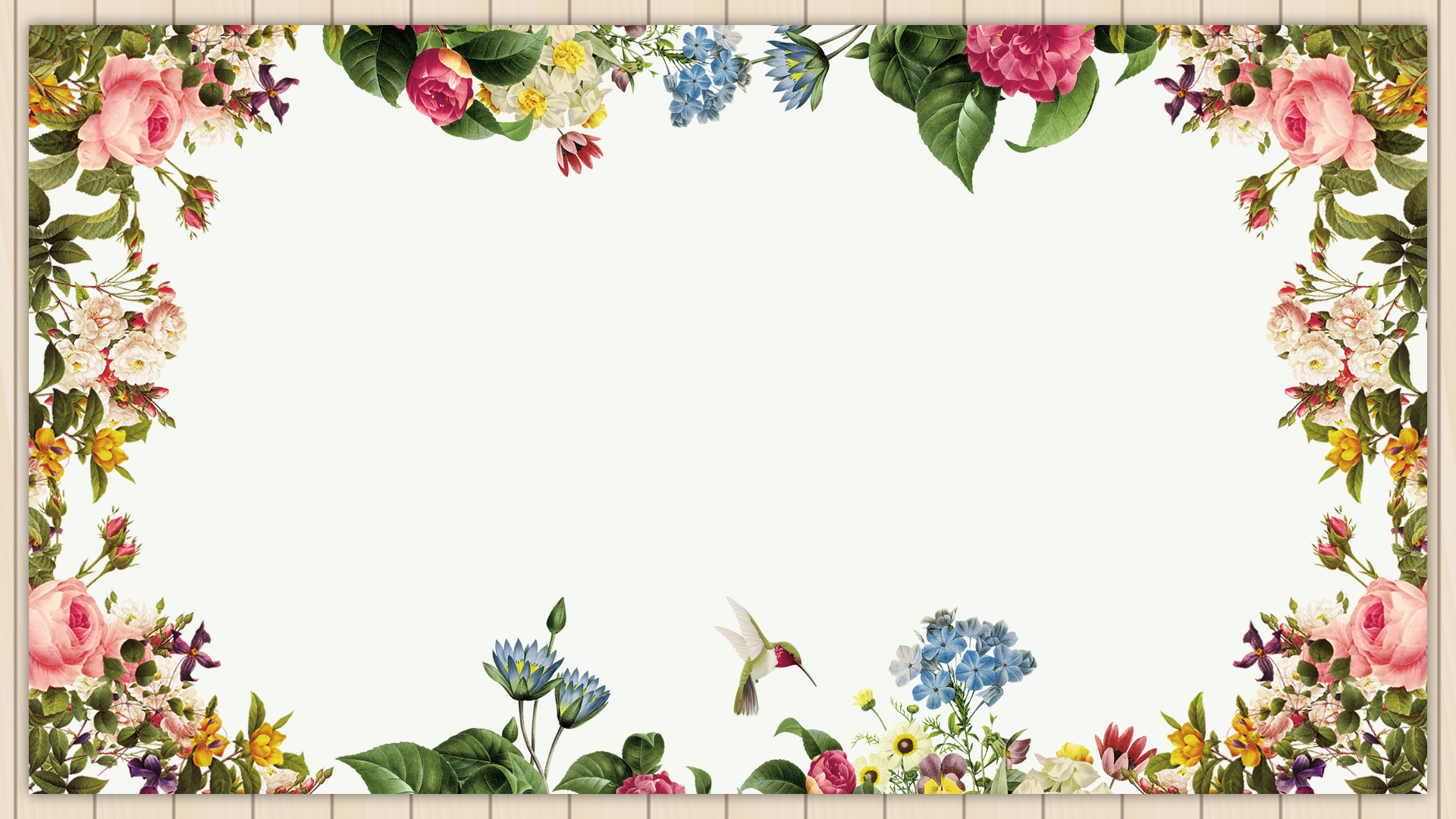 EM RẤT MONG NHẬN ĐƯỢC SỰ GÓP Ý CỦA BGK
XIN KÍNH CHÚC HỘI THI THÀNH CÔNG TỐT ĐẸP
Bài 4
Đọc đoạn trích sau và thực hiện các yêu cầu:
	Vua truyền cho hai chú cháu đứng dậy, và nói tiếp:
	- Việc nước đã có người lớn lo. Hoài Văn Hầu nên về quê để phu nhân có người sớm hôm trông cậy. Đế vương lấy hiếu trị thiên hạ, em ta không nên sao nhãng phận làm con.
	Vừa lúc ấy, một người nội thị bưng một mâm cỗ đi qua. Thiệu Bảo cầm lấy một quả cam sành chín mọng trên mâm, bảo một nội thị đưa cho Hoài Văn.
(Nguyễn Huy Tưởng, Lá cờ thêu sáu chữ vàng)
a. Tìm từ ngữ đồng nghĩa với mỗi từ in đậm trong đoạn trích trên.
b. Việc sử dụng các từ in đậm đó đã đem lại sắc thái gì cho lời văn?
[Speaker Notes: Giáo án của Thảo Nguyên 0979818956]
a.
b. Việc sử dụng các từ ngữ in đậm đó đã đem lại sắc thái…….
[Speaker Notes: Giáo án của Thảo Nguyên 0979818956]
a.
b. Việc sử dụng các từ ngữ in đậm đó đã đem lại sắc thái cổ kính, trang trọng cho lời văn
[Speaker Notes: Giáo án của Thảo Nguyên 0979818956]